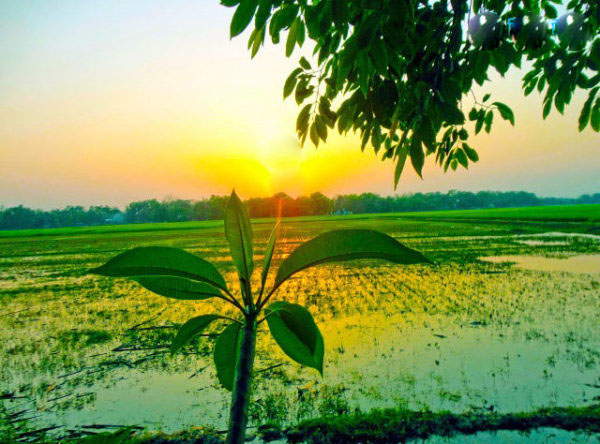 আজকের ক্লাসে সবাইকে 
                     স্বাগত
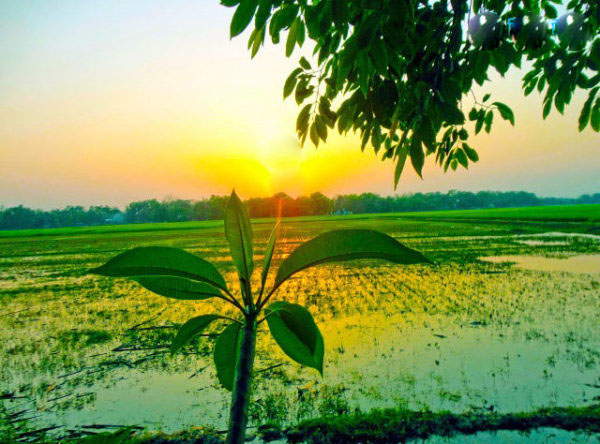 শিক্ষক পরিচিতি
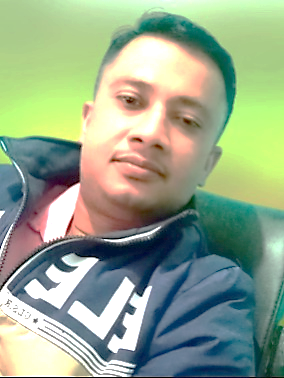 মো. জাকির মল্লিক
17নং শোলপুর সরকারি প্রাথমিক বিদ্যালয়
শোলপুর, কবিরাজপুর, রাজৈর, মাদারীপুর।
মোবাইল নম্বর : 01718306380
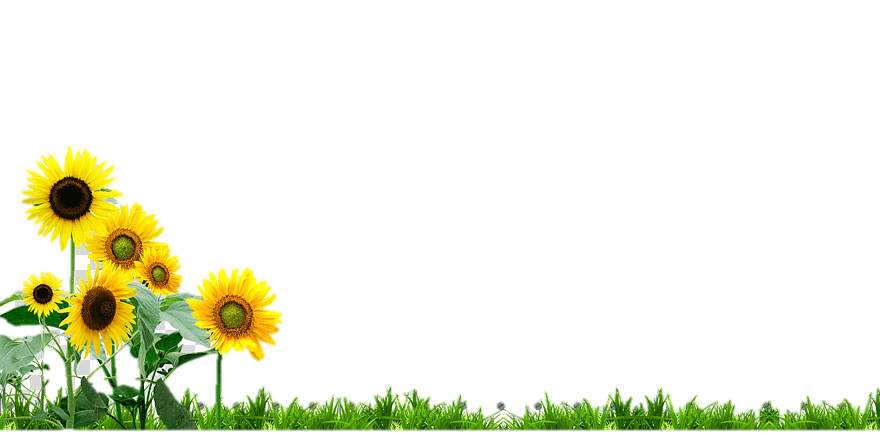 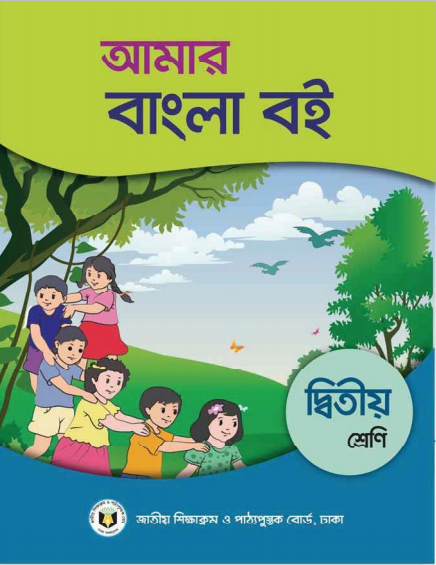 বিষয়: বাংলা 
শ্রেণি : ২য়
নানা রঙের ফুলফল
শিখনফল:

শোনা.
 ৩.২.১  পরিচিত ফুল সম্পর্কে শুনে বুঝতে পারবে ।
বলা.
 ২.৬.১ পরিচিত ফুল সম্পর্কে বর্ণনা করতে পারবে ।
পড়া.
২.৬.১ পরিচিত ফুল সম্পর্কে পড়ে বুঝতে পারবে।
লেখা.
২.৪.১ পরিচিত ফুল সম্পর্কে লিখতে পারবে।
পূর্বজ্ঞান যাচাই
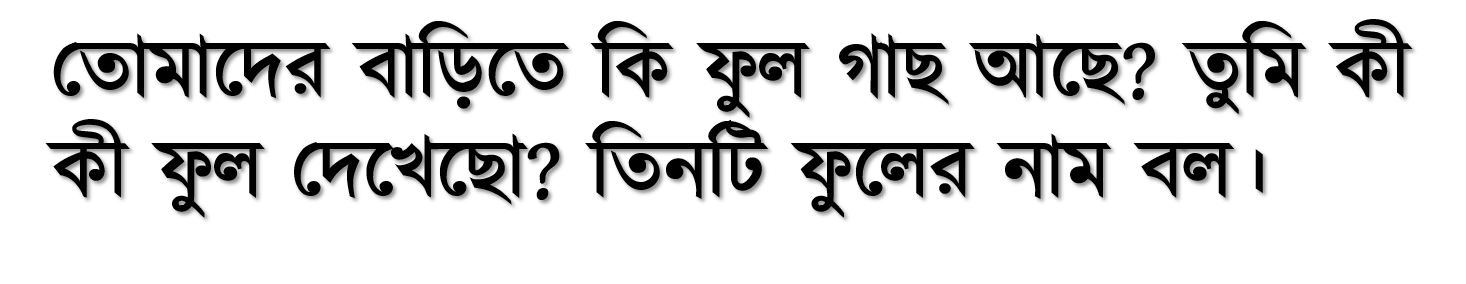 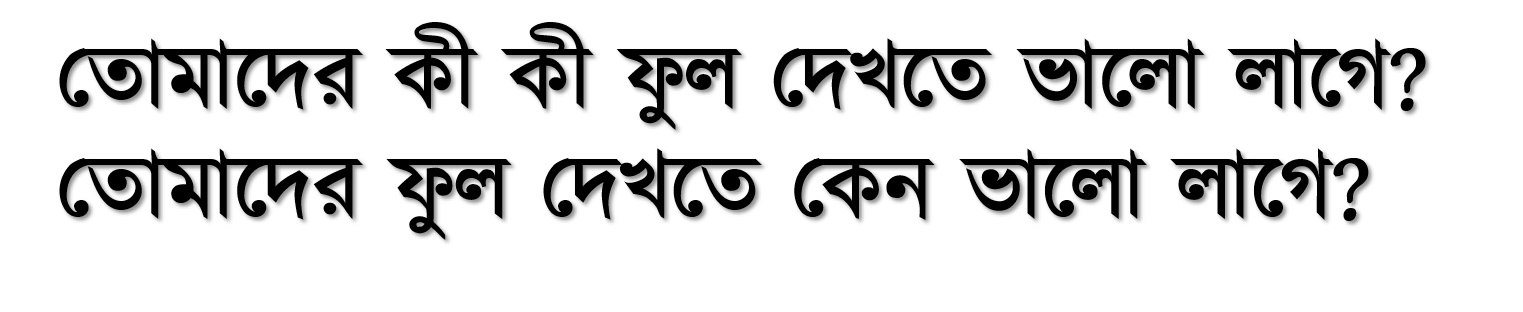 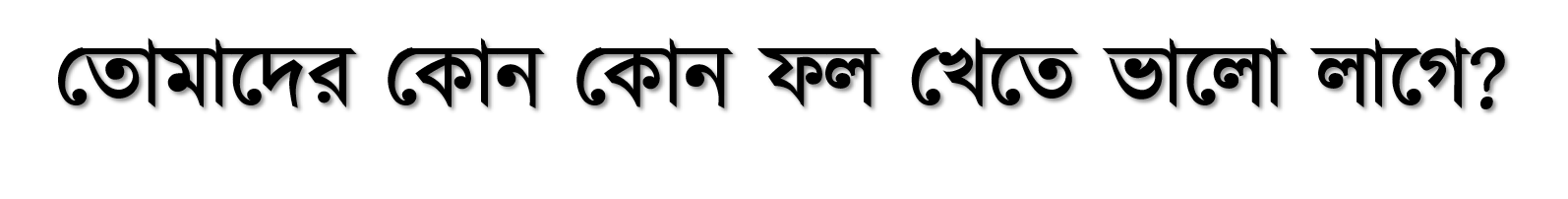 ভিডিওটি মনোযোগ দিয়ে দেখো।
ছবিতে কী কী দেখতে পাচ্ছ?
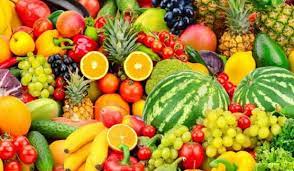 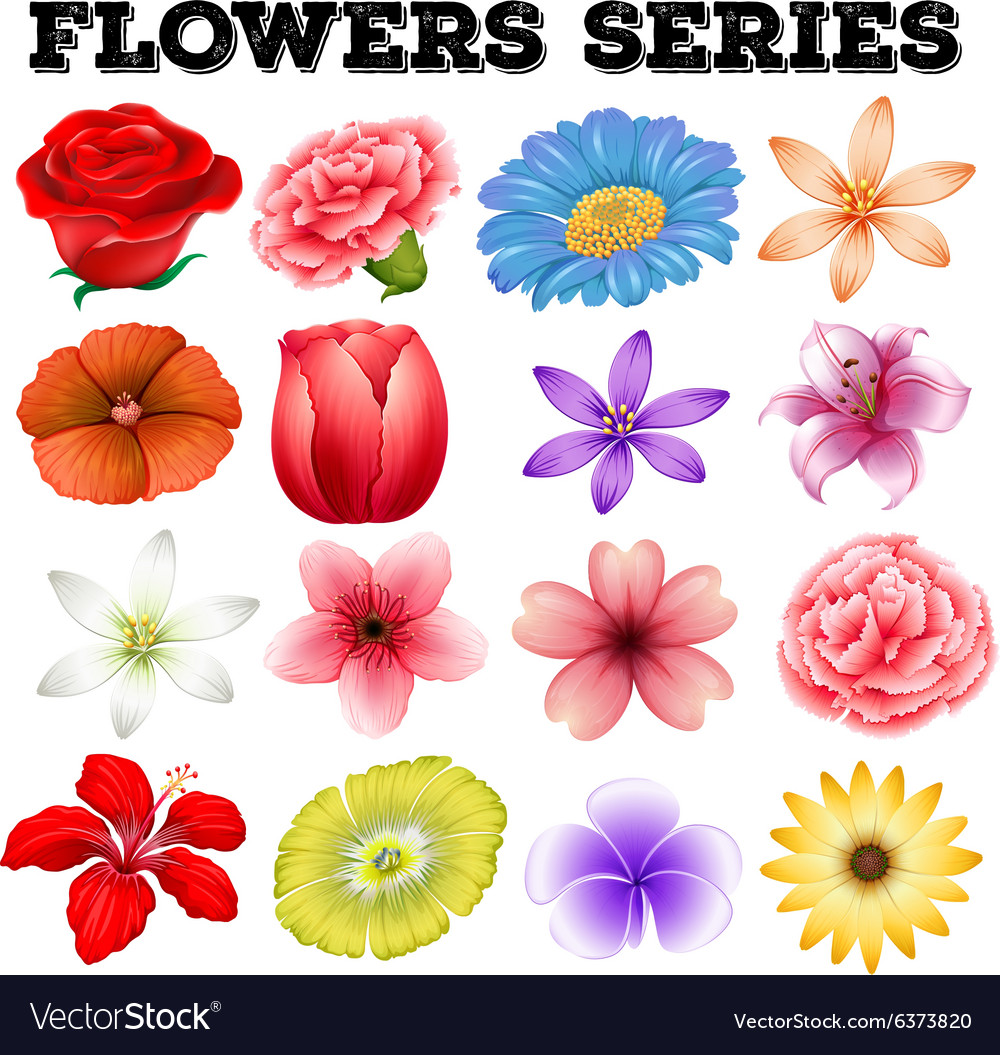 নানা রঙের ফুল ও ফল
আমাদের আজকের পাঠ
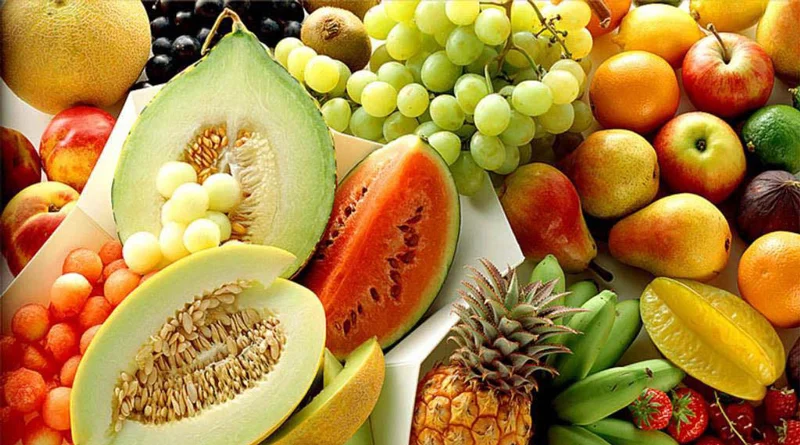 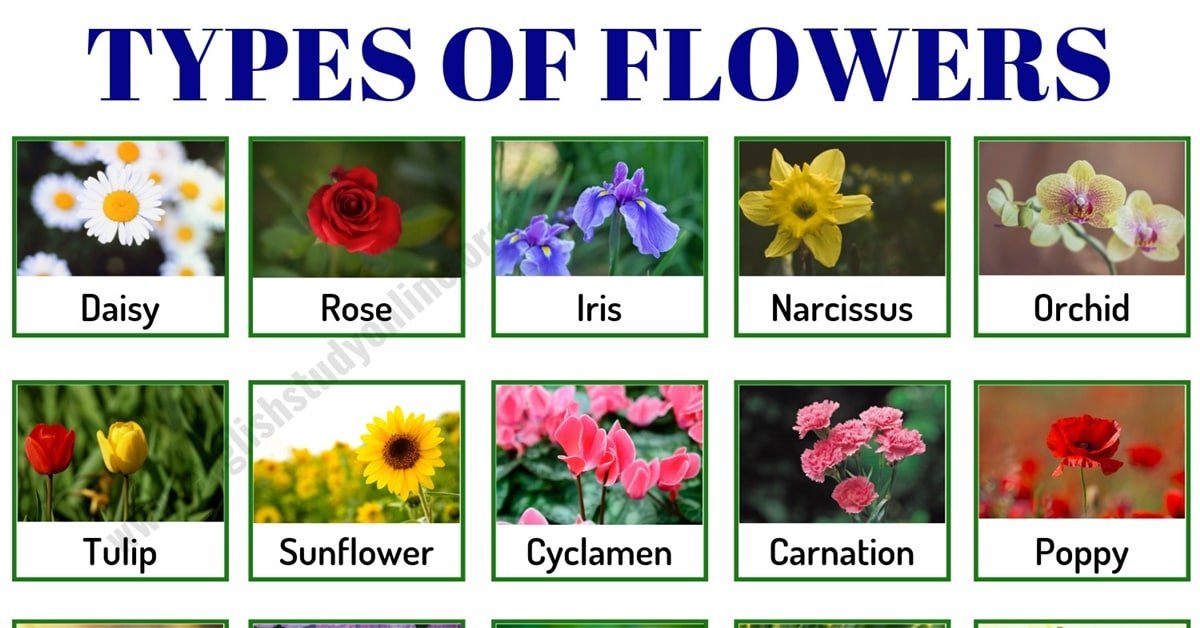 নানা রঙের ফুল ফল
নিচের ফুলগুলোর নাম বল
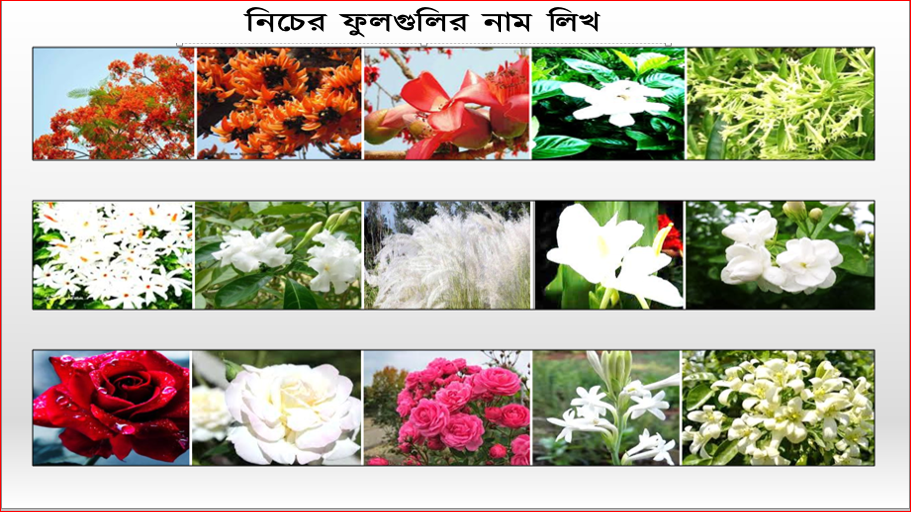 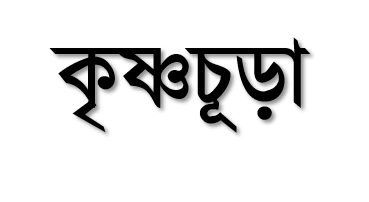 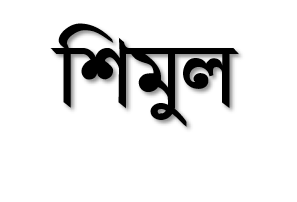 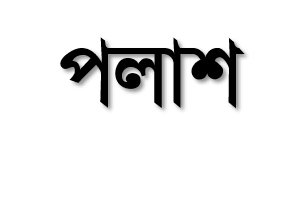 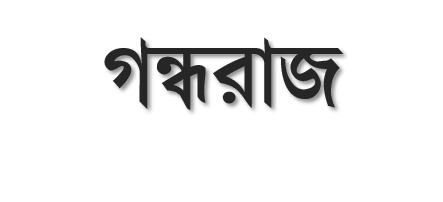 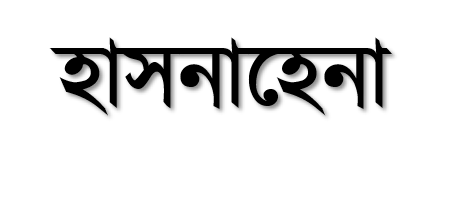 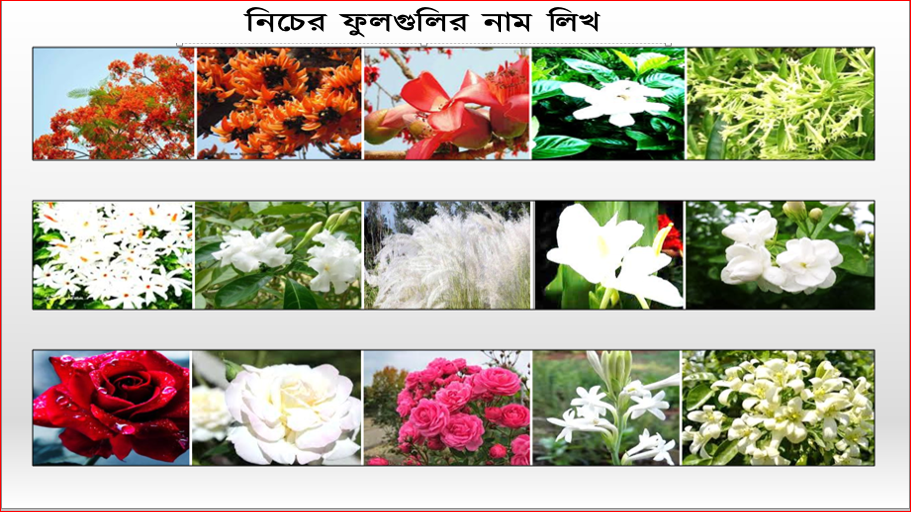 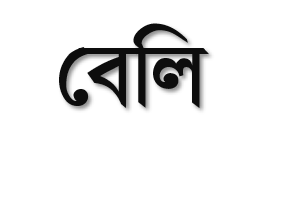 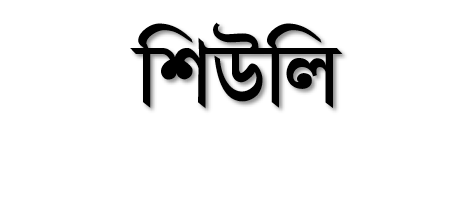 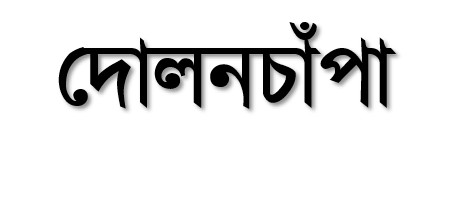 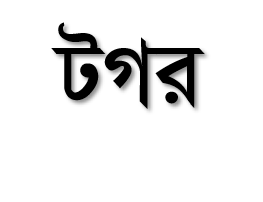 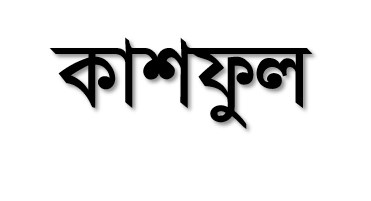 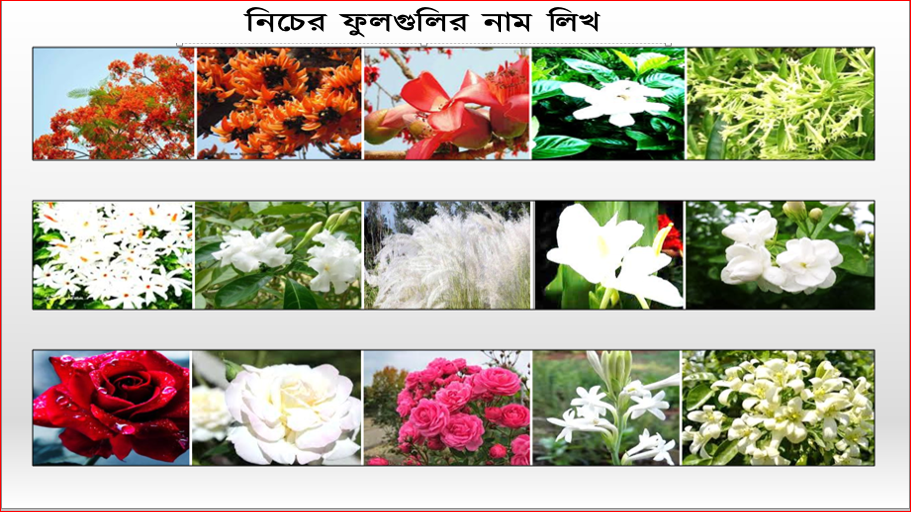 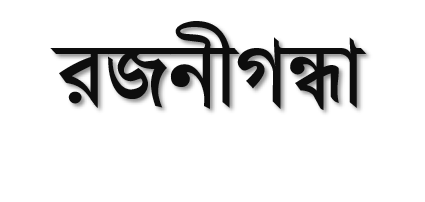 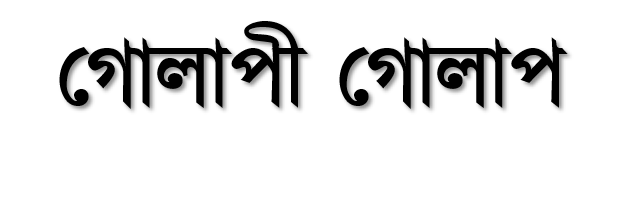 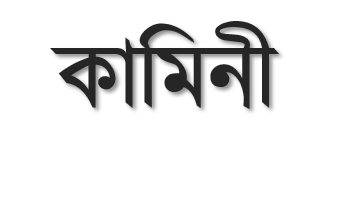 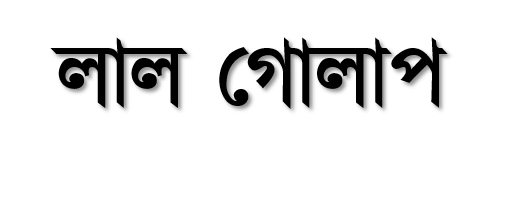 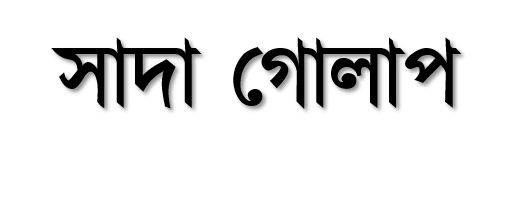 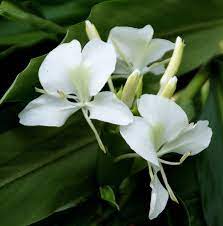 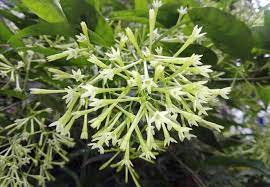 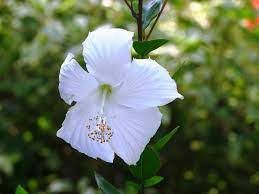 সাদা রঙের হয় এমন কয়েকটি ফুলের নাম বল।
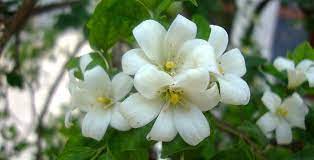 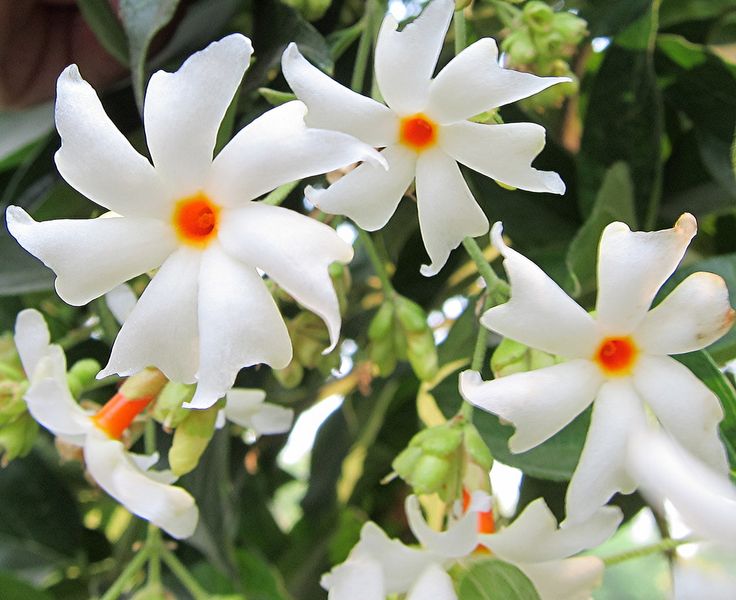 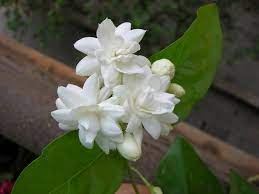 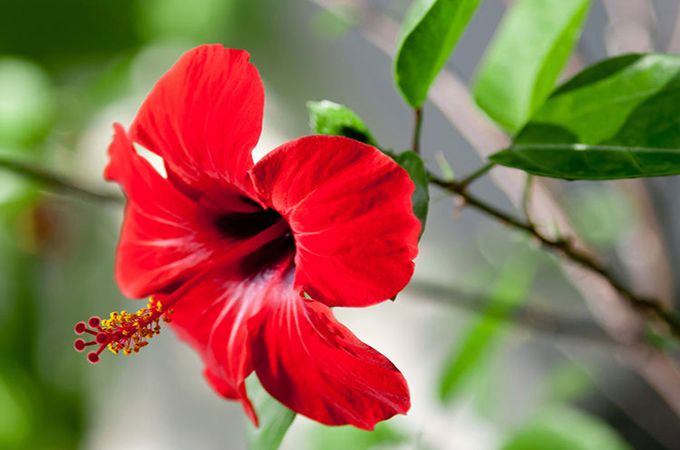 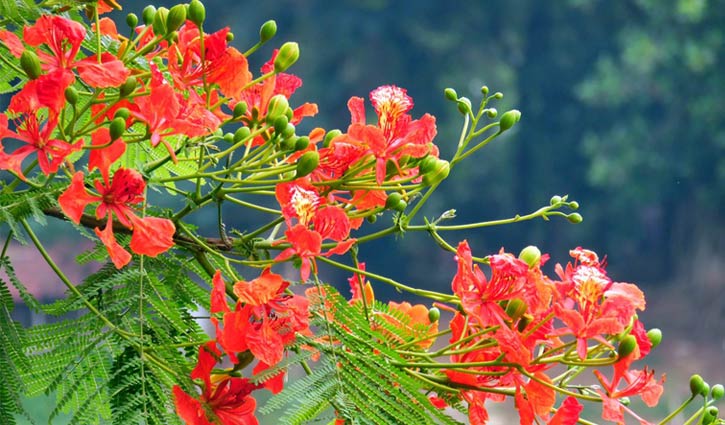 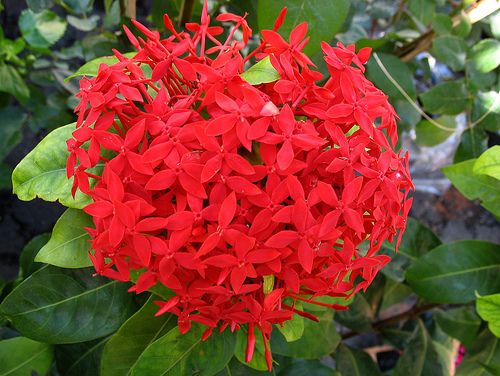 লাল রঙের হয় এমন কয়েকটি ফুলের নাম বল।
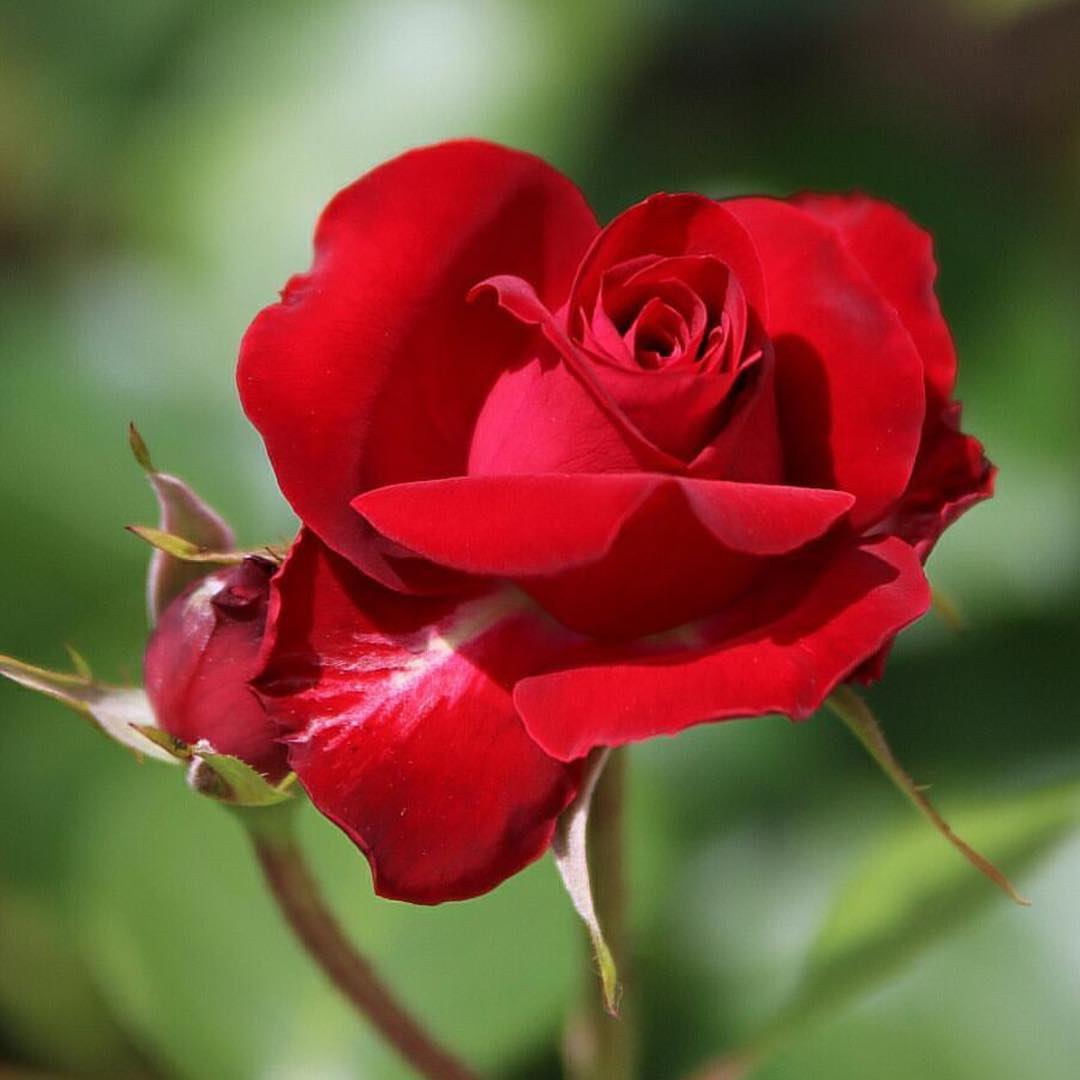 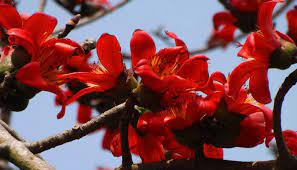 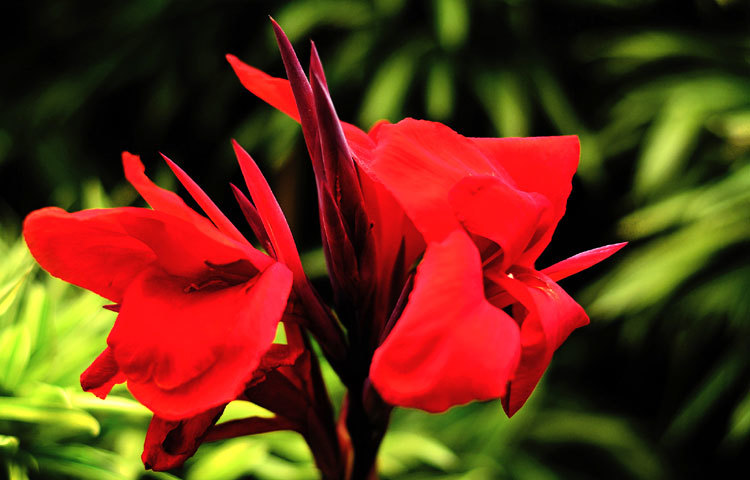 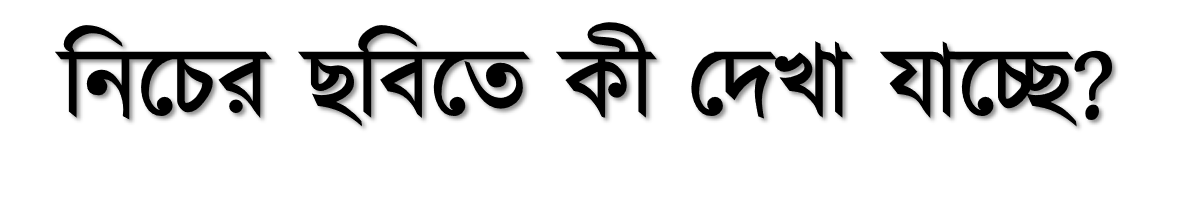 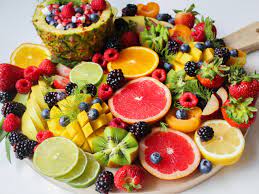 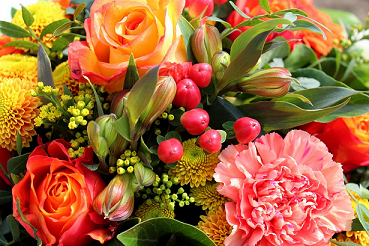 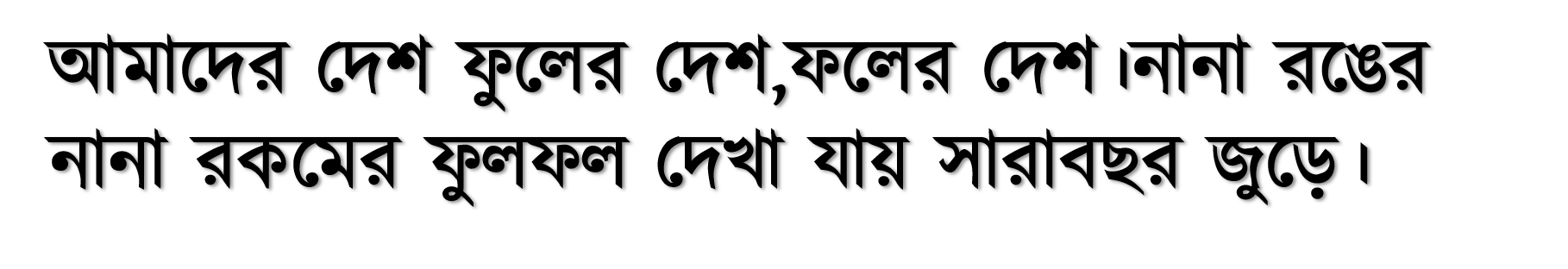 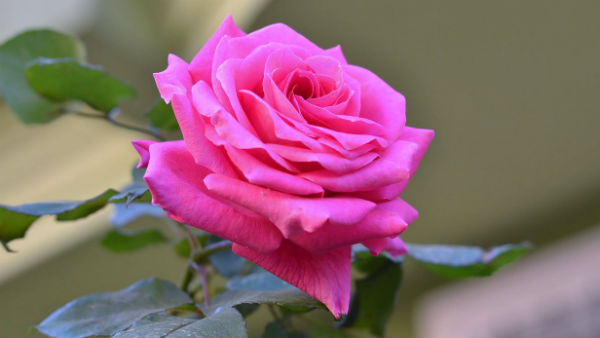 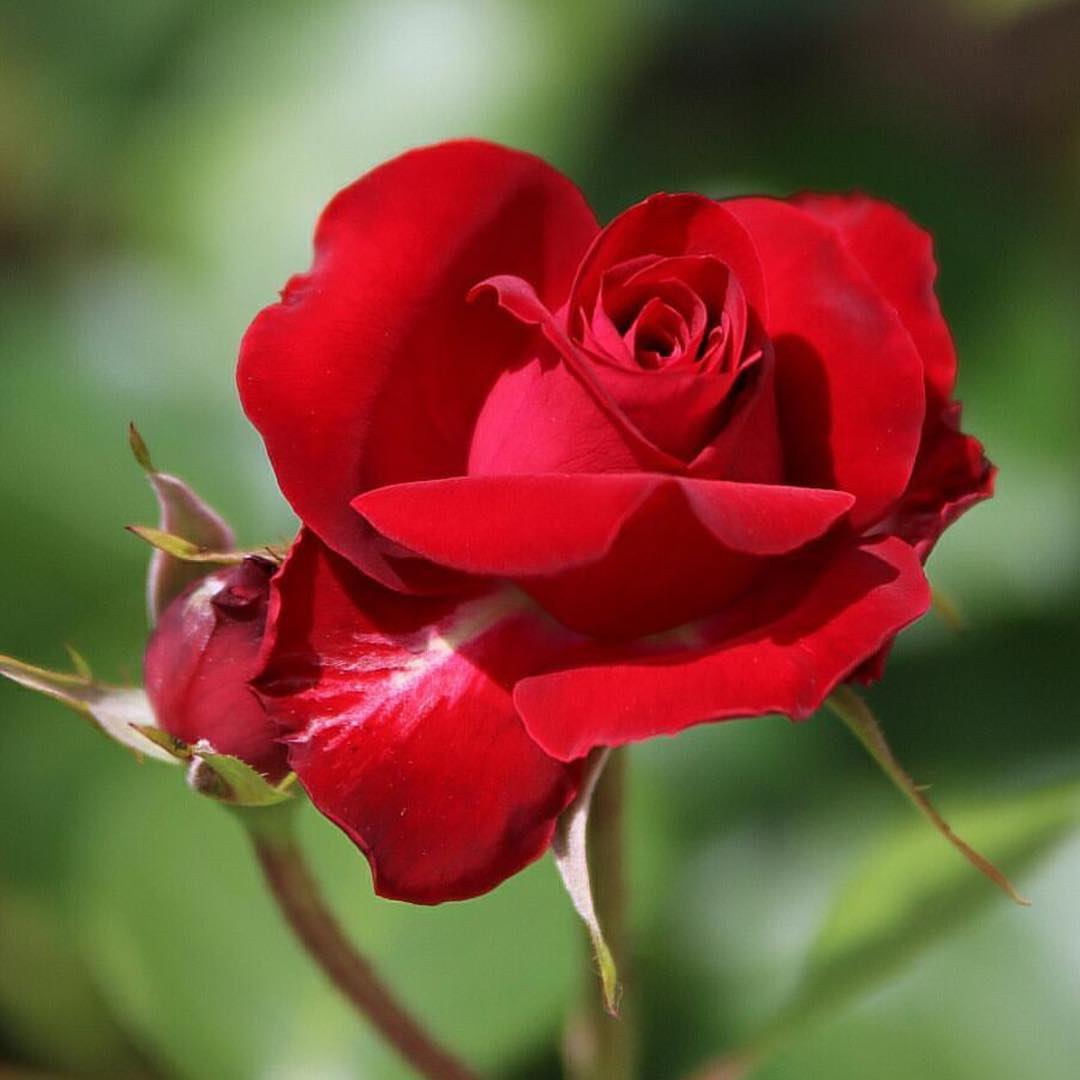 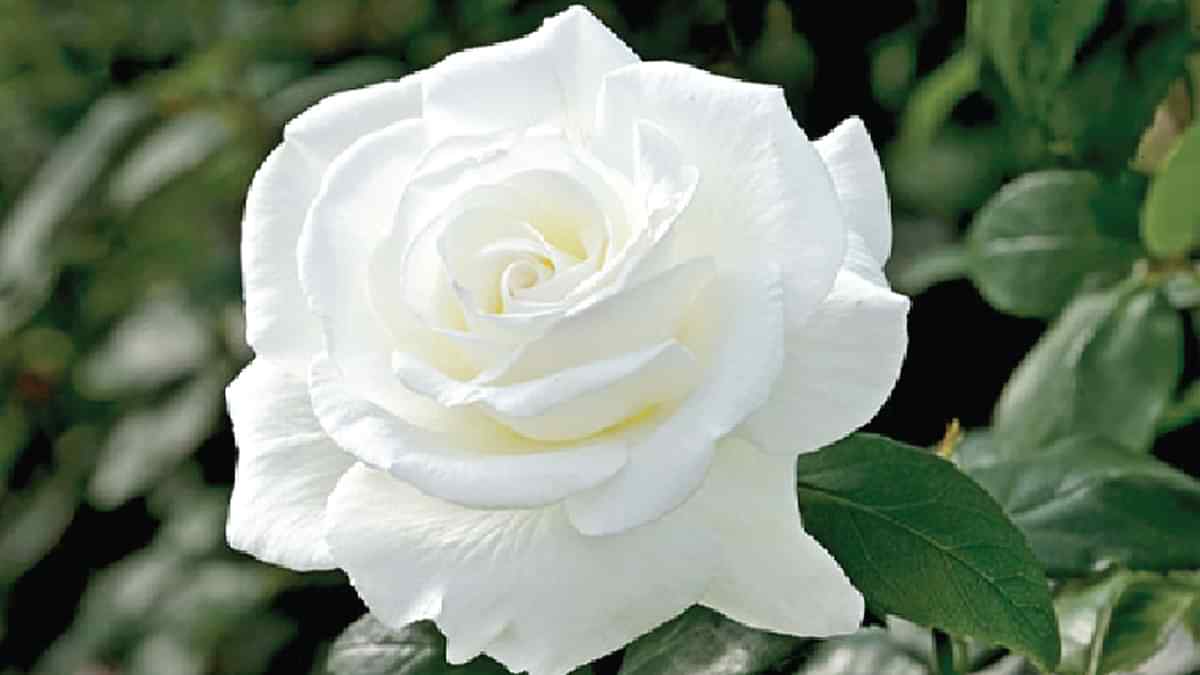 গোলাপি
লাল
সাদা
কী কী রঙের গোলাপ দেখতে পাচ্ছ?
পাঠ্য বই সংযোগ
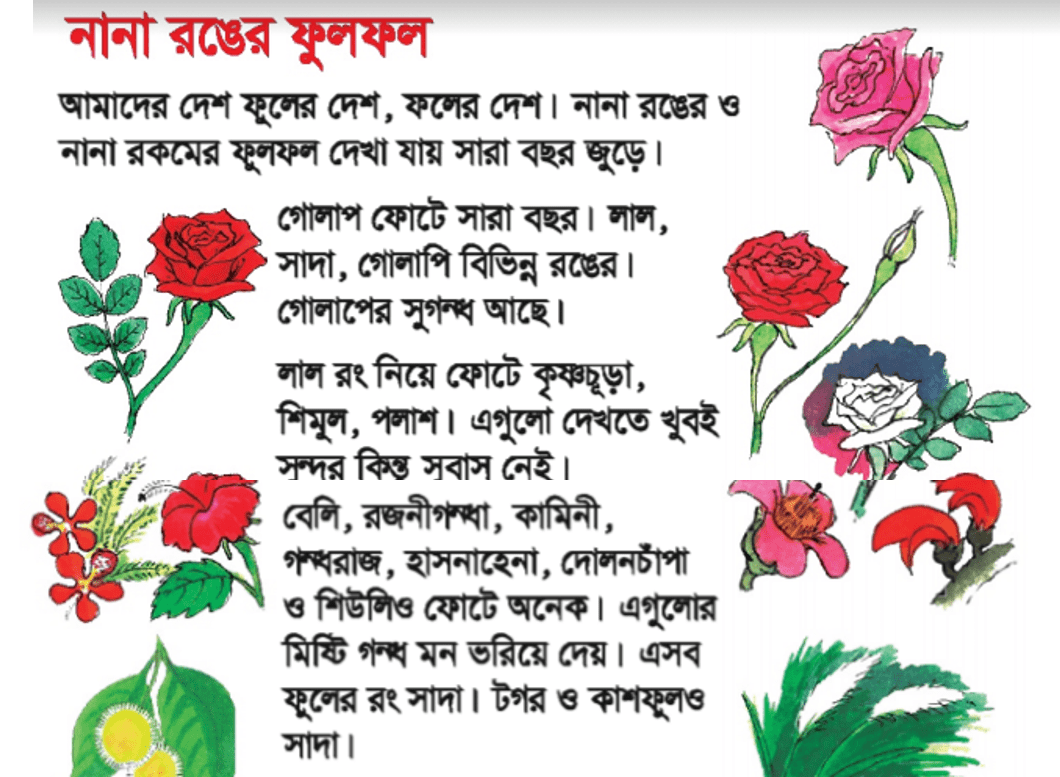 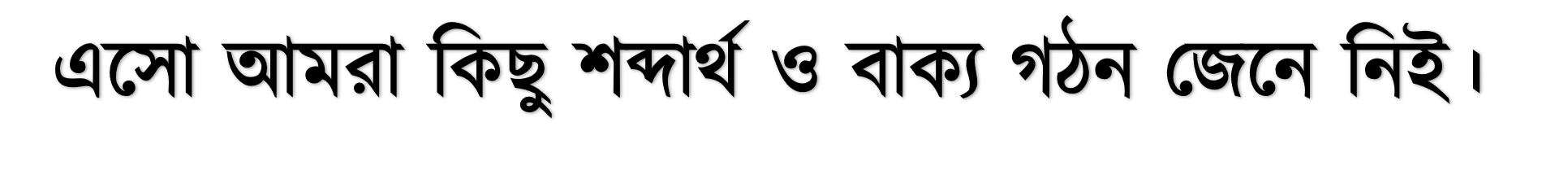 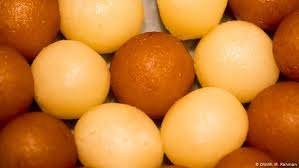 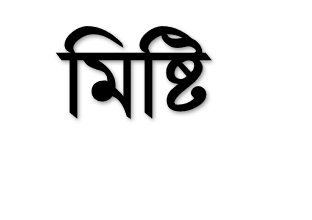 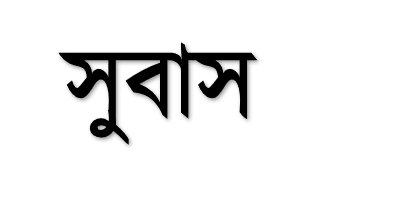 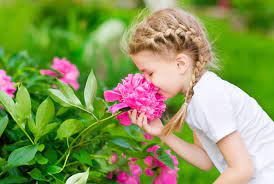 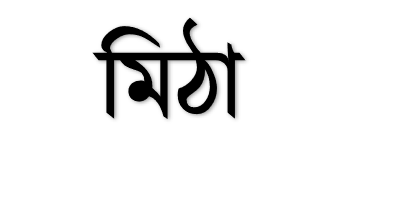 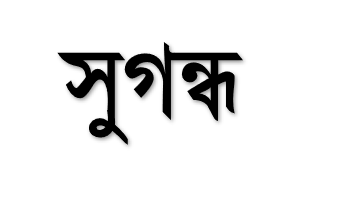 একক কাজ:
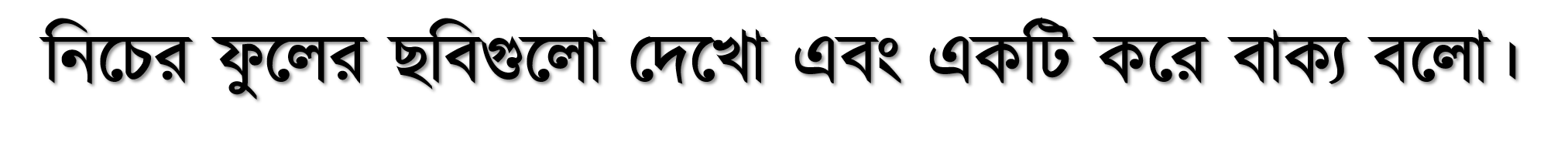 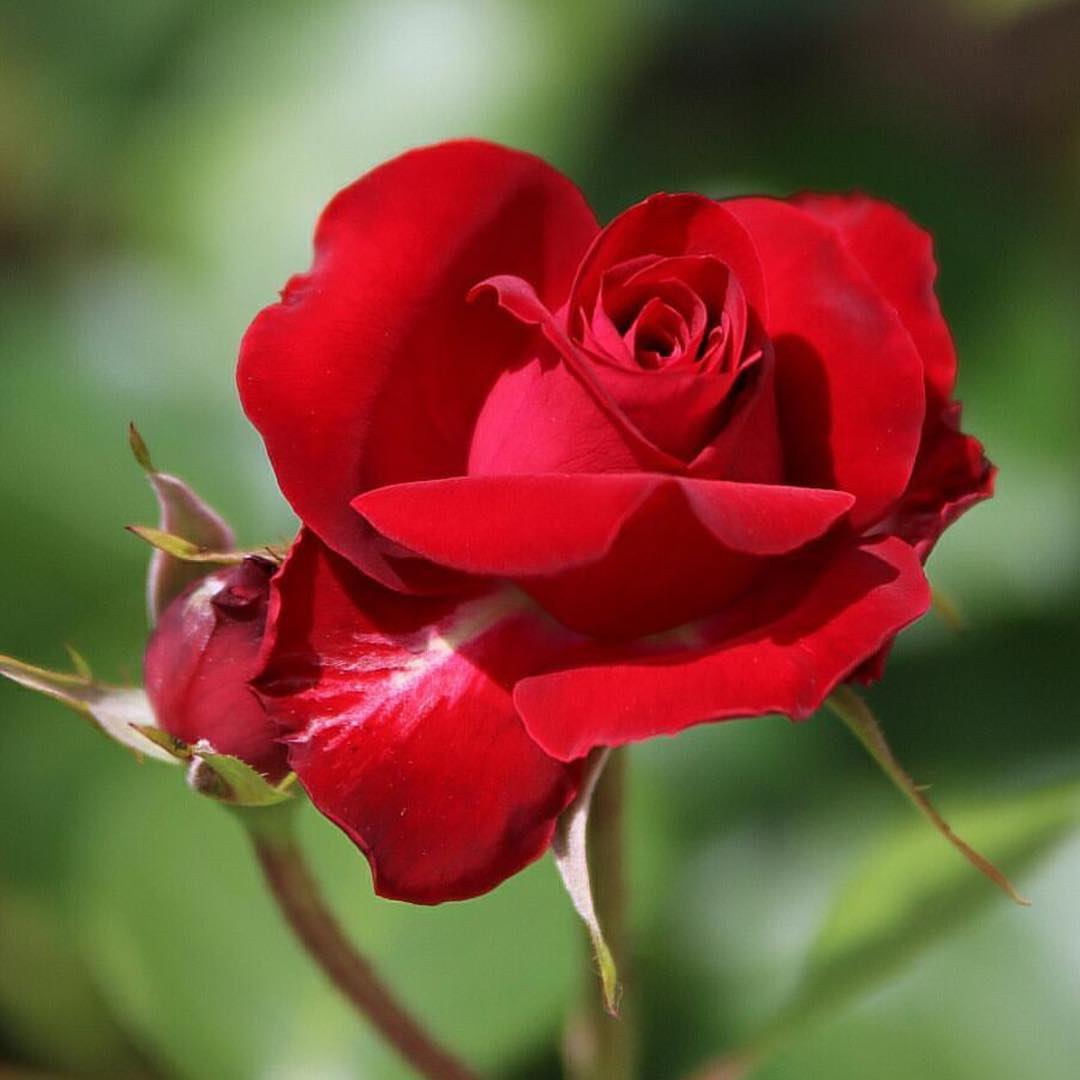 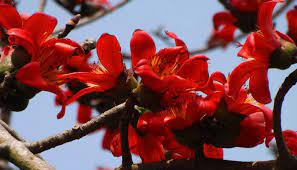 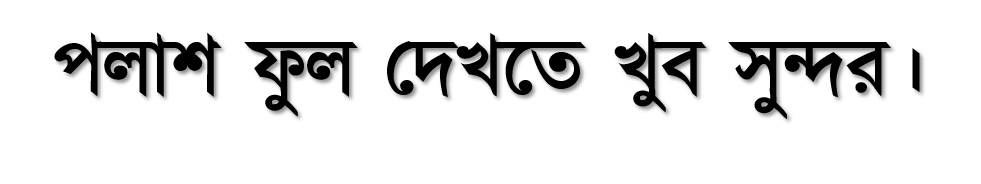 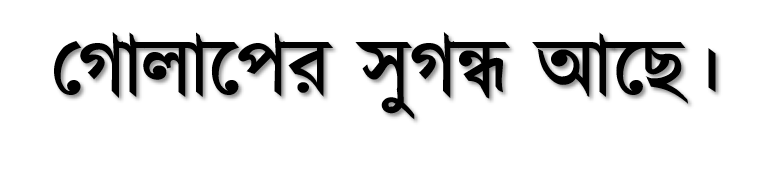 এসো যুক্তবর্ণগুলো চিনে নিই এবং যুক্তবর্ণগুলো ভেঙ্গে খাতায় লিখি :
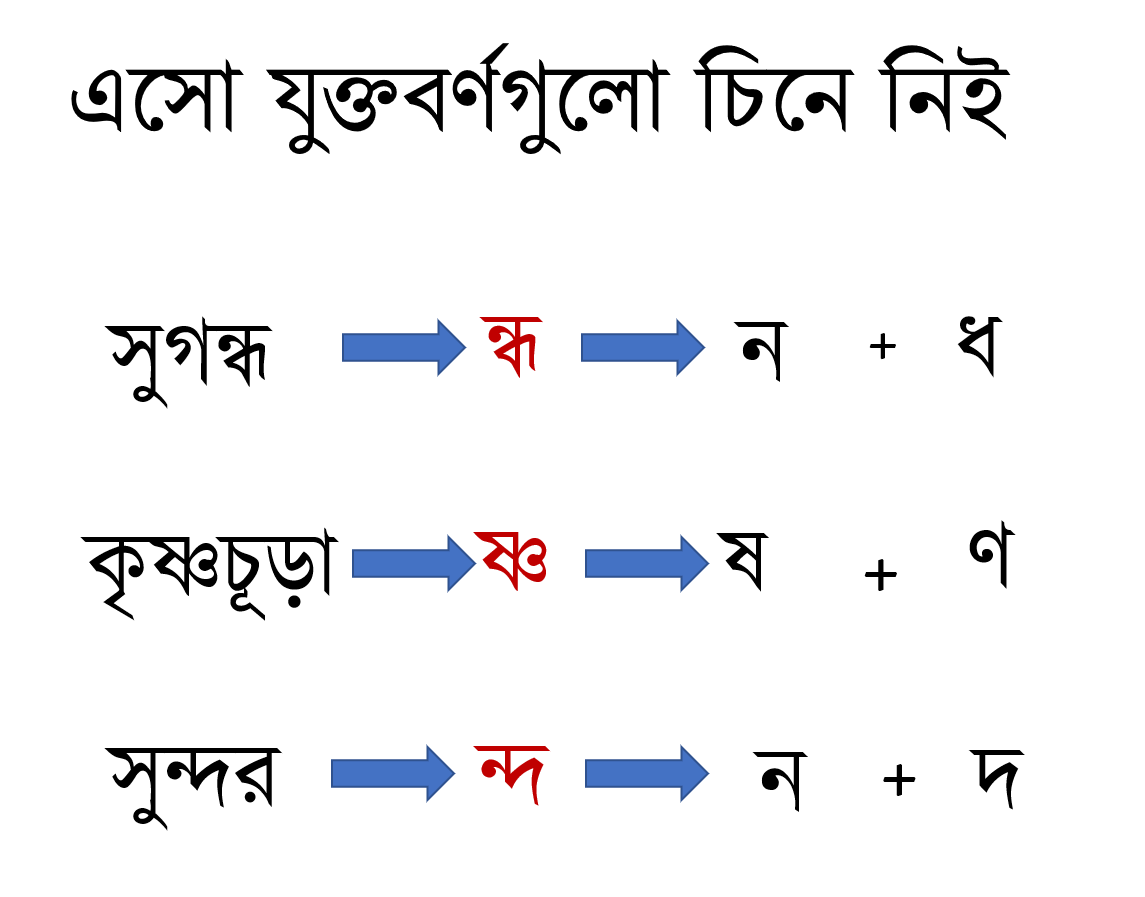 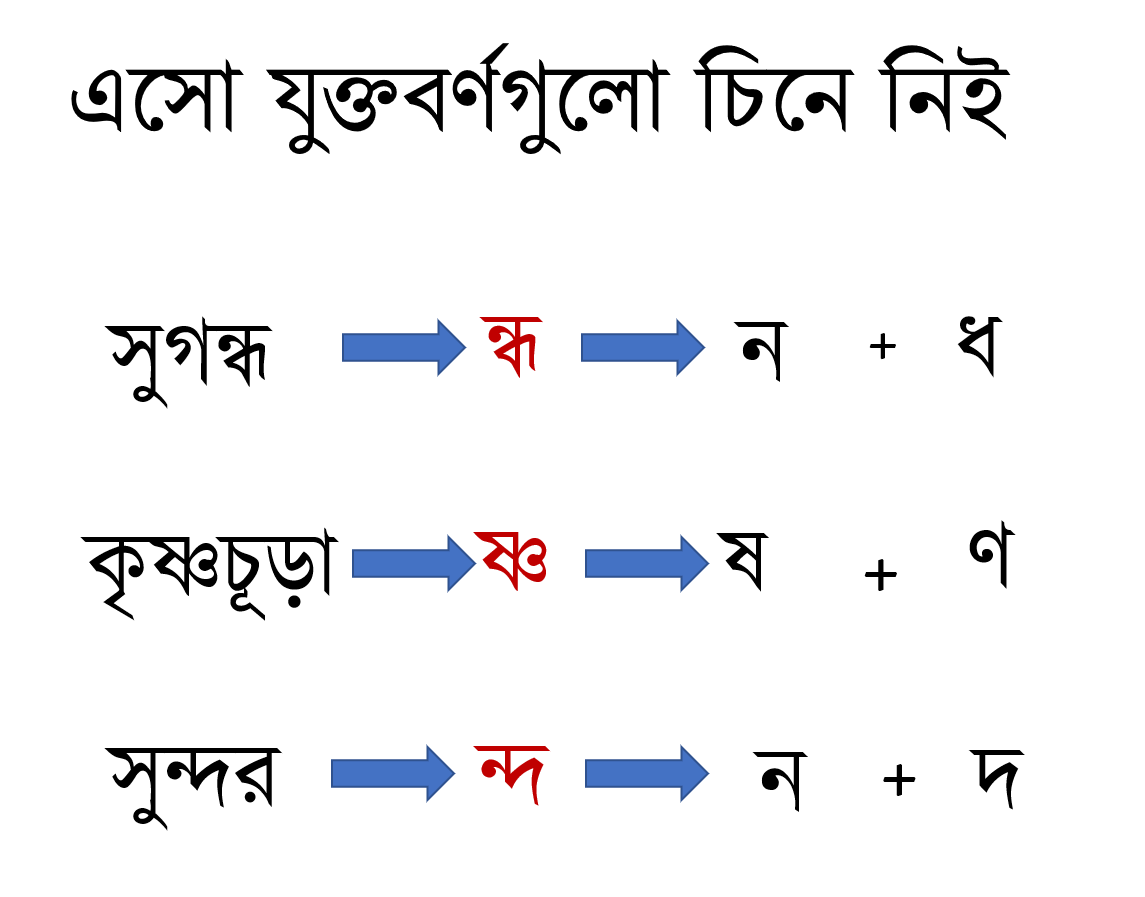 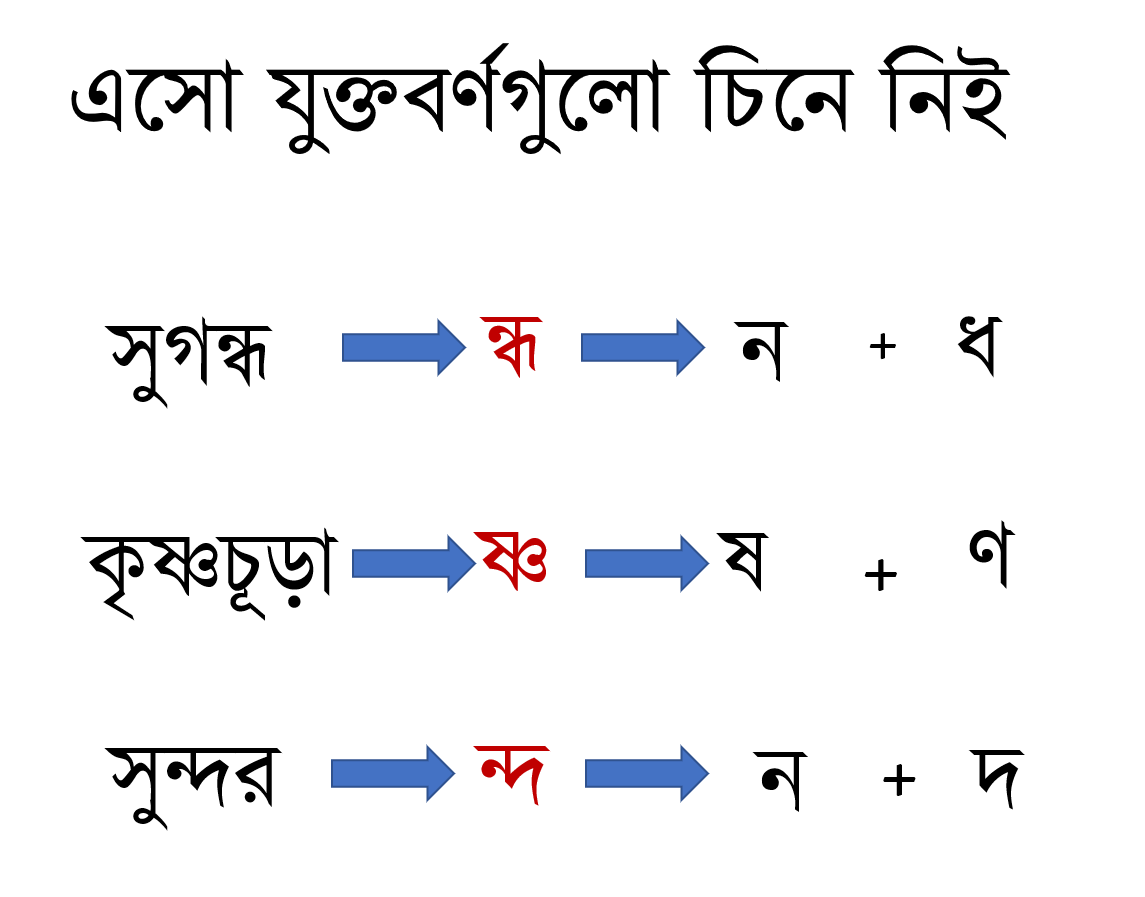 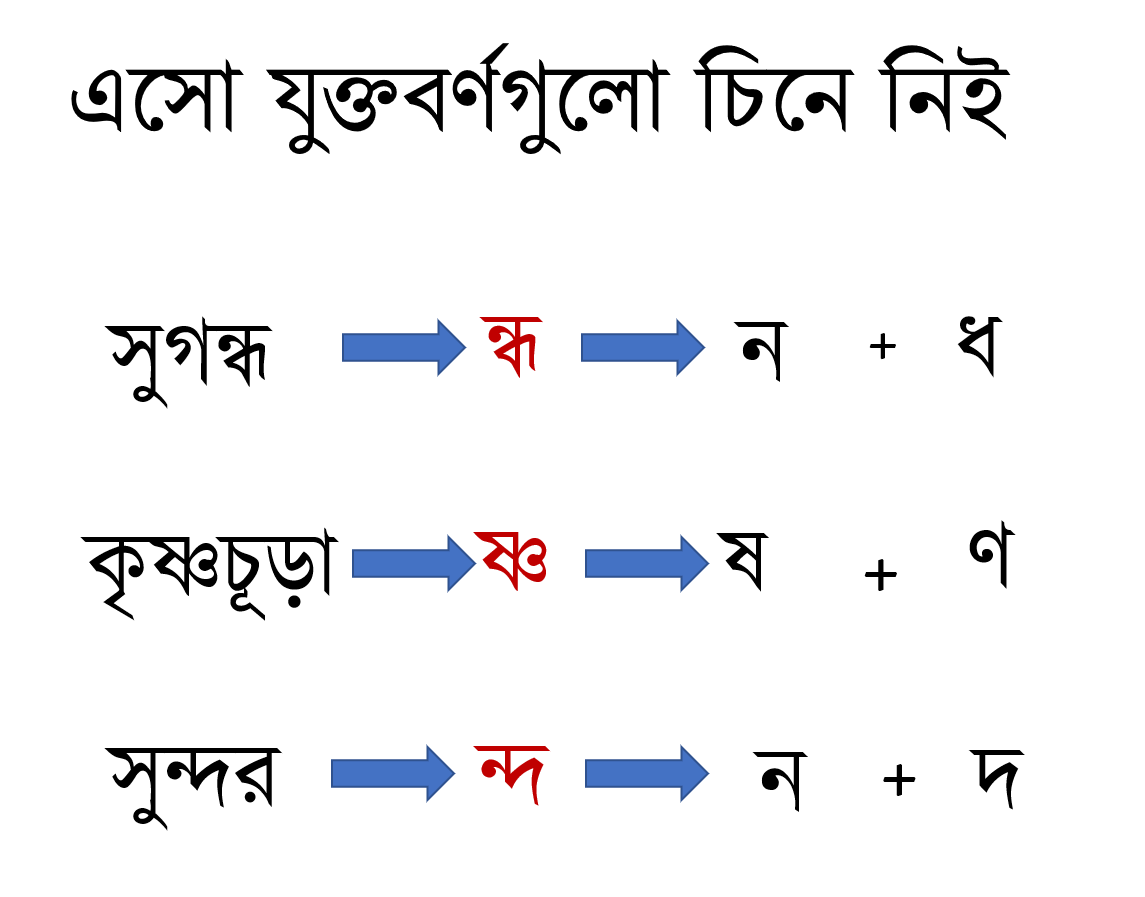 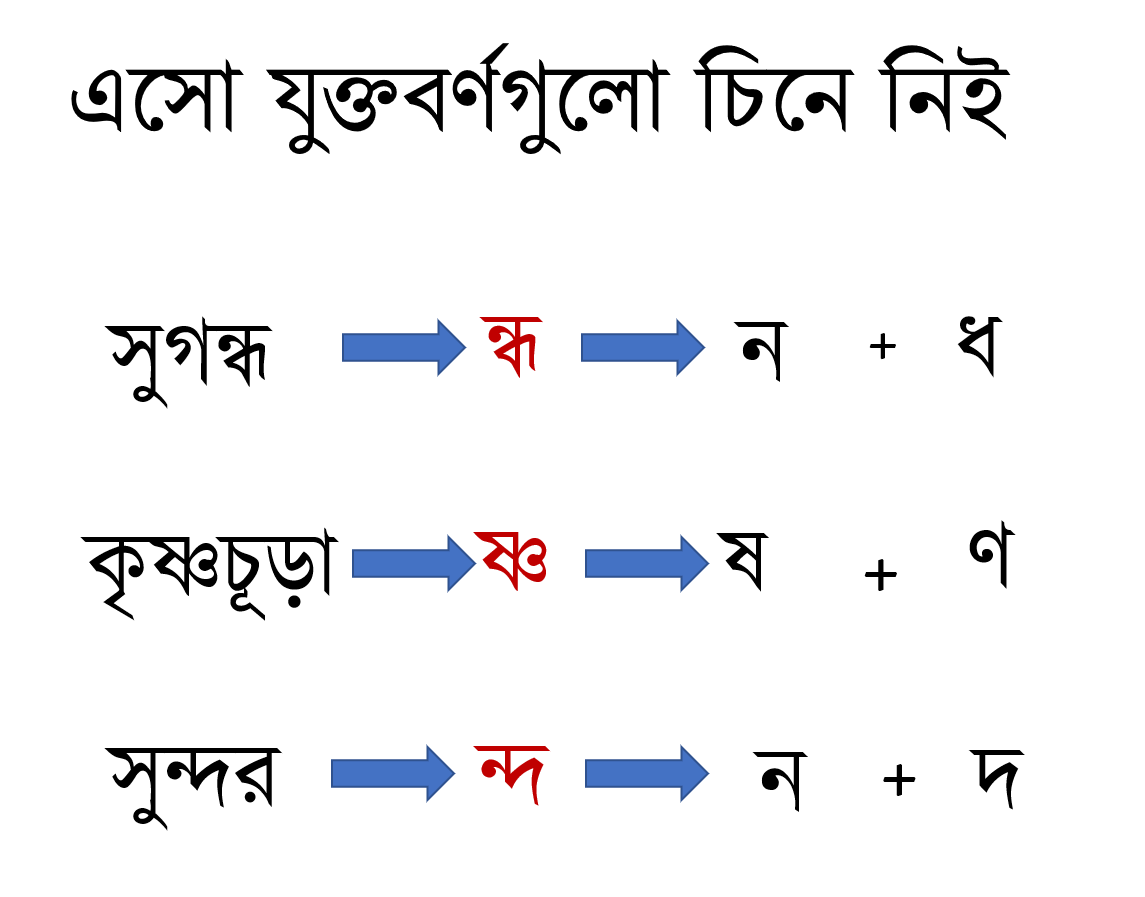 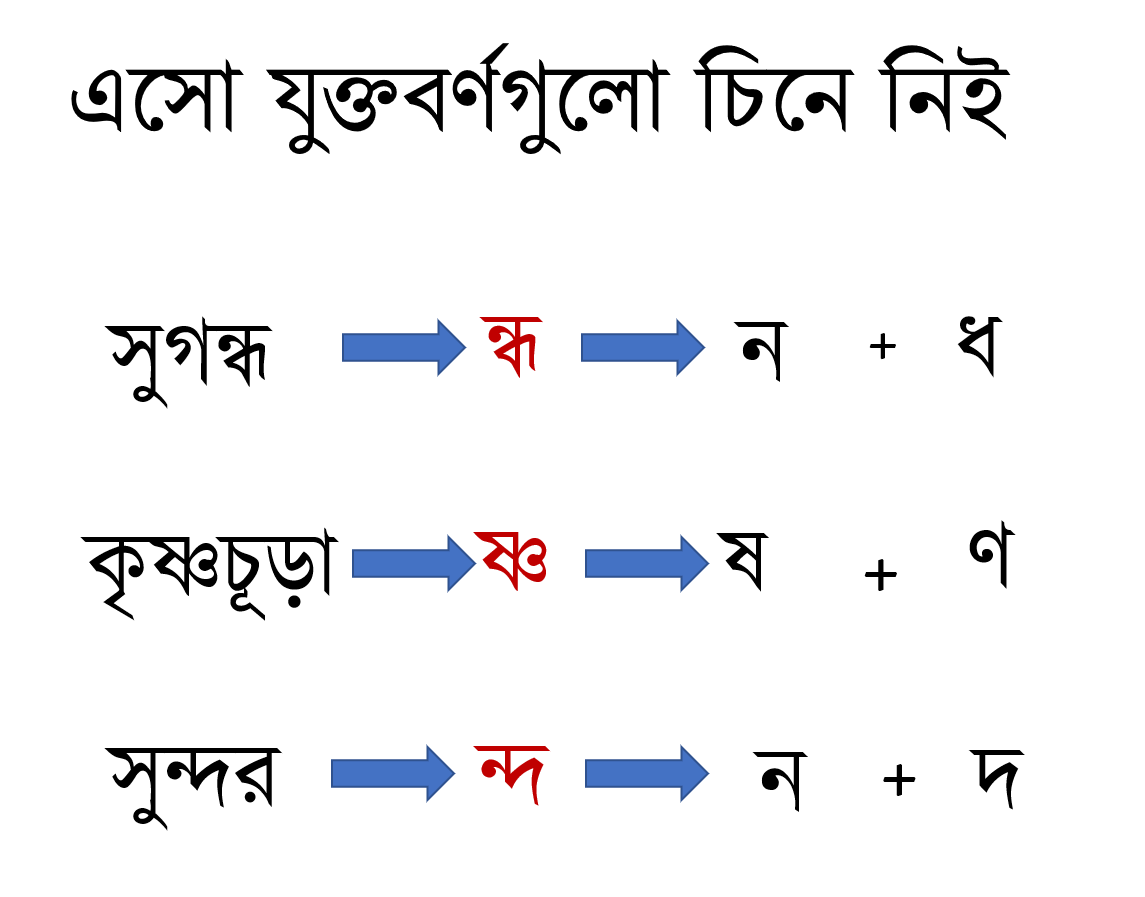 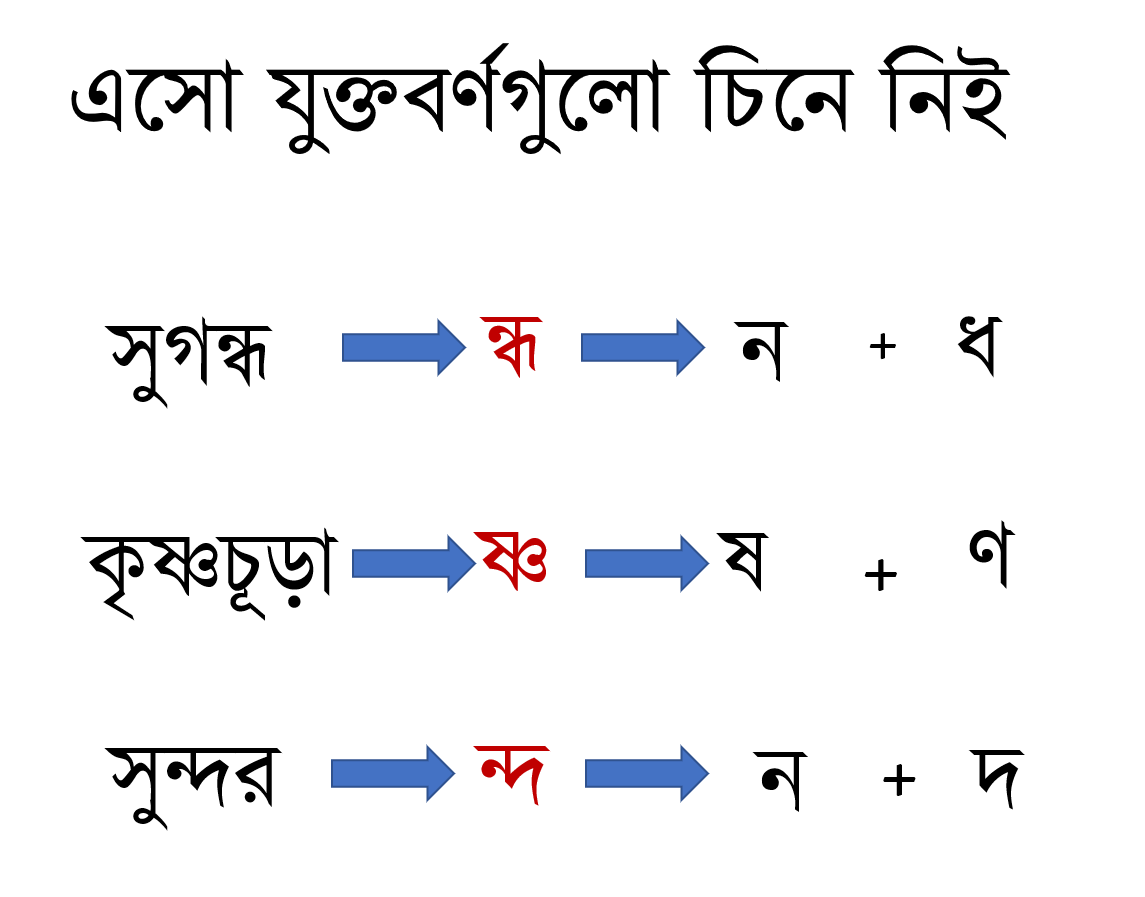 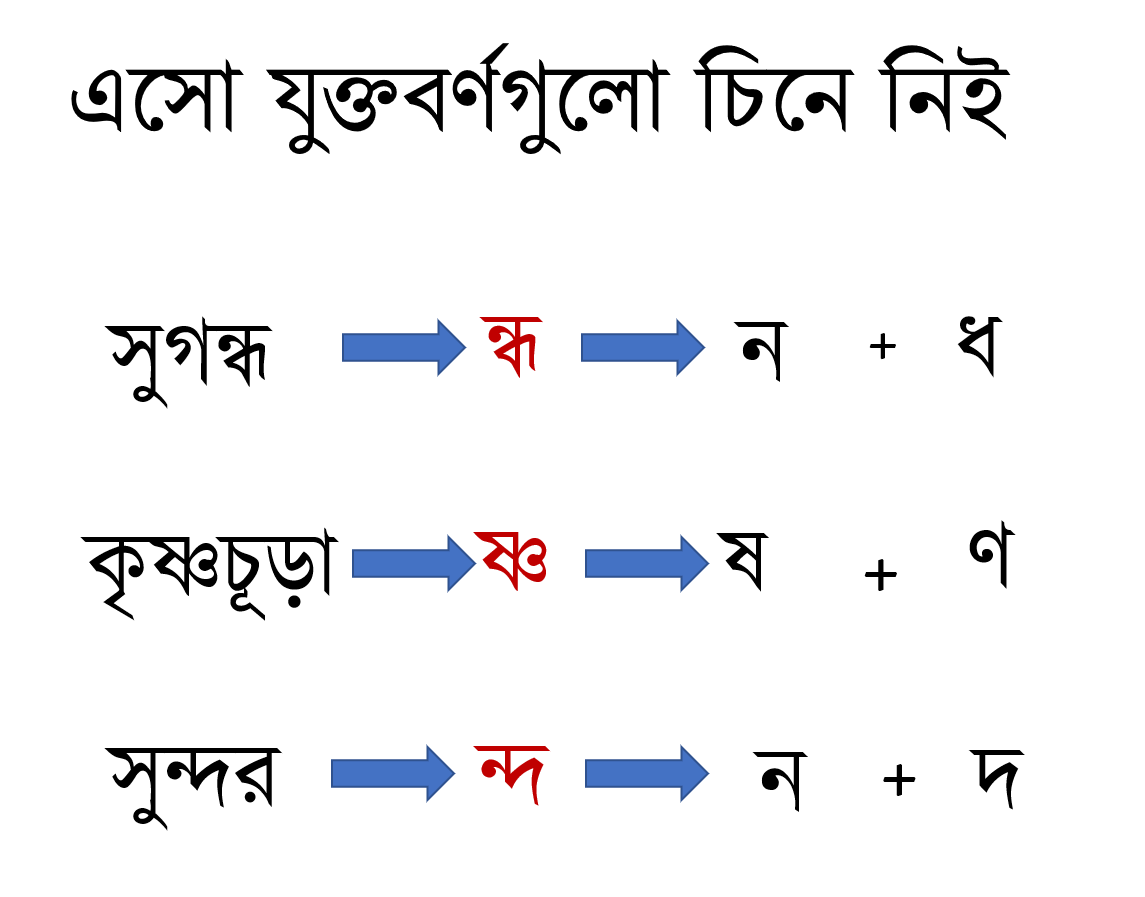 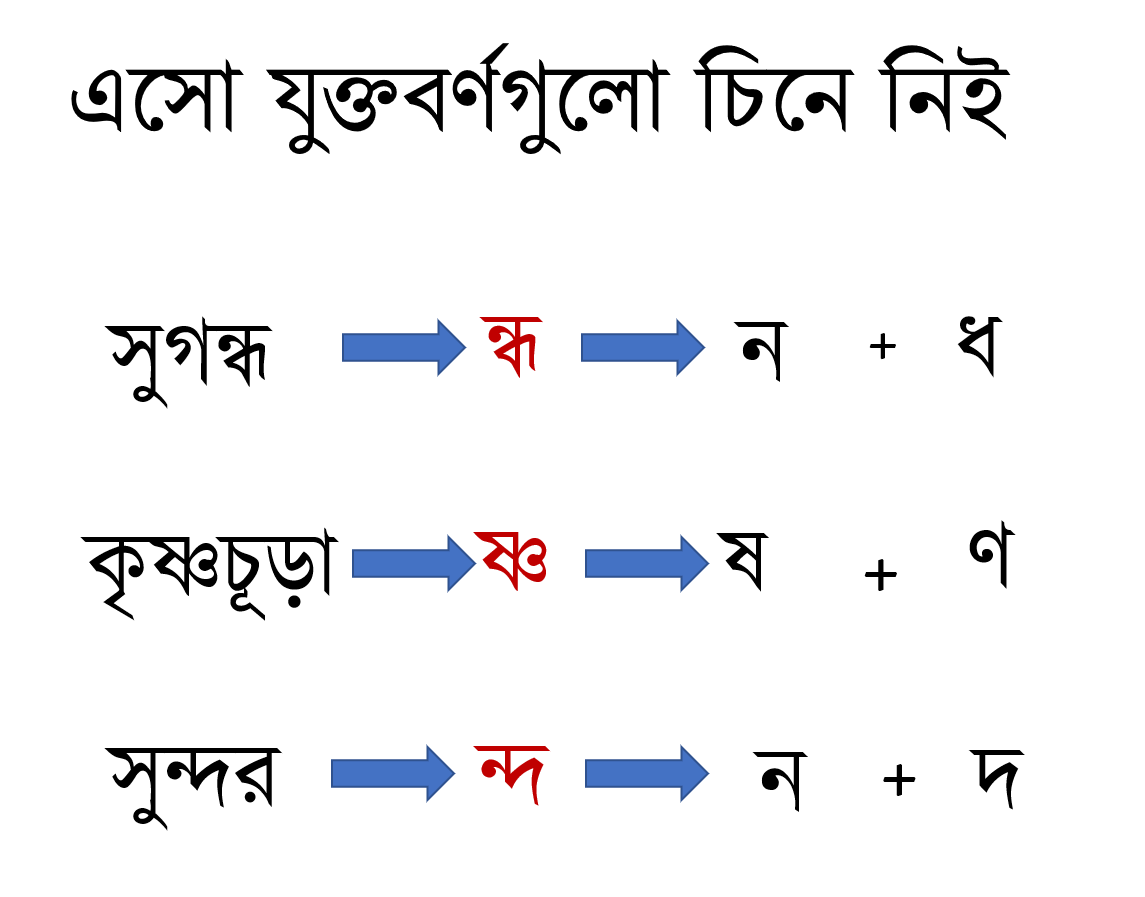 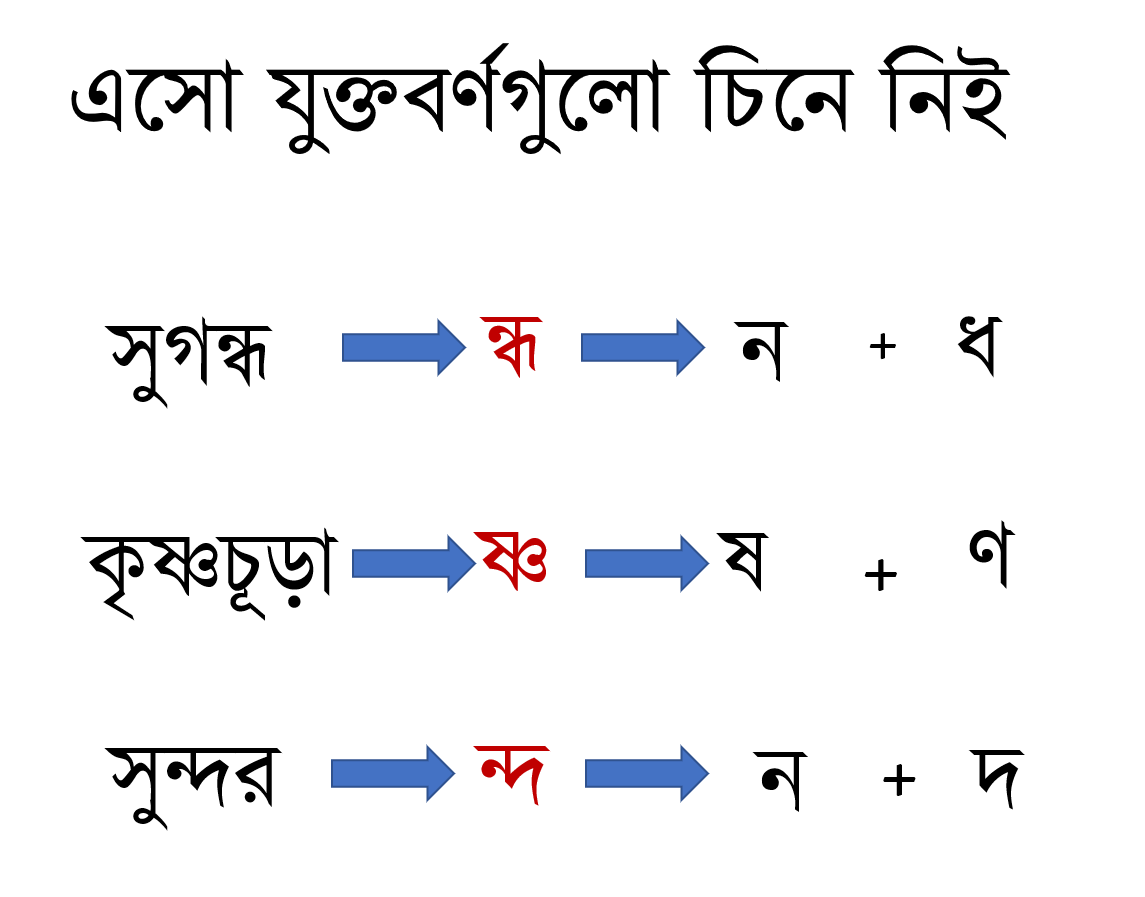 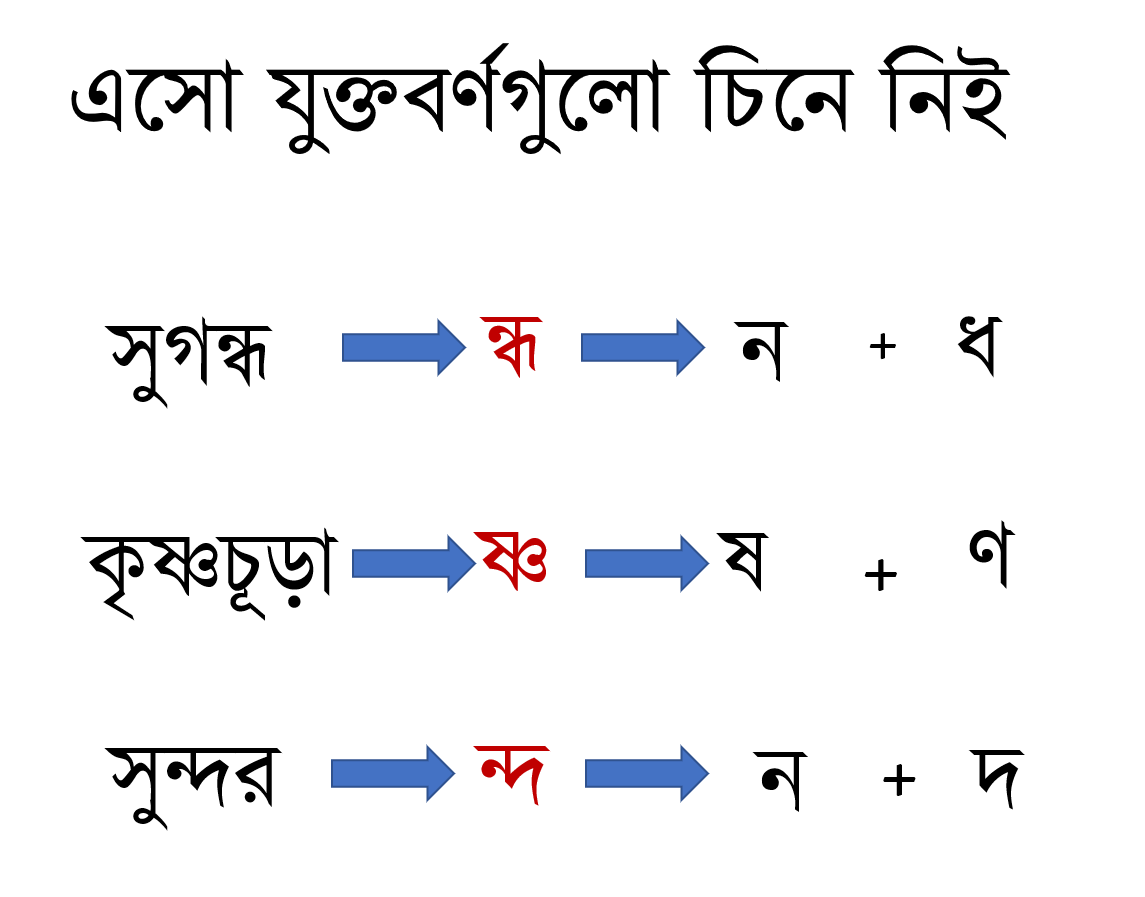 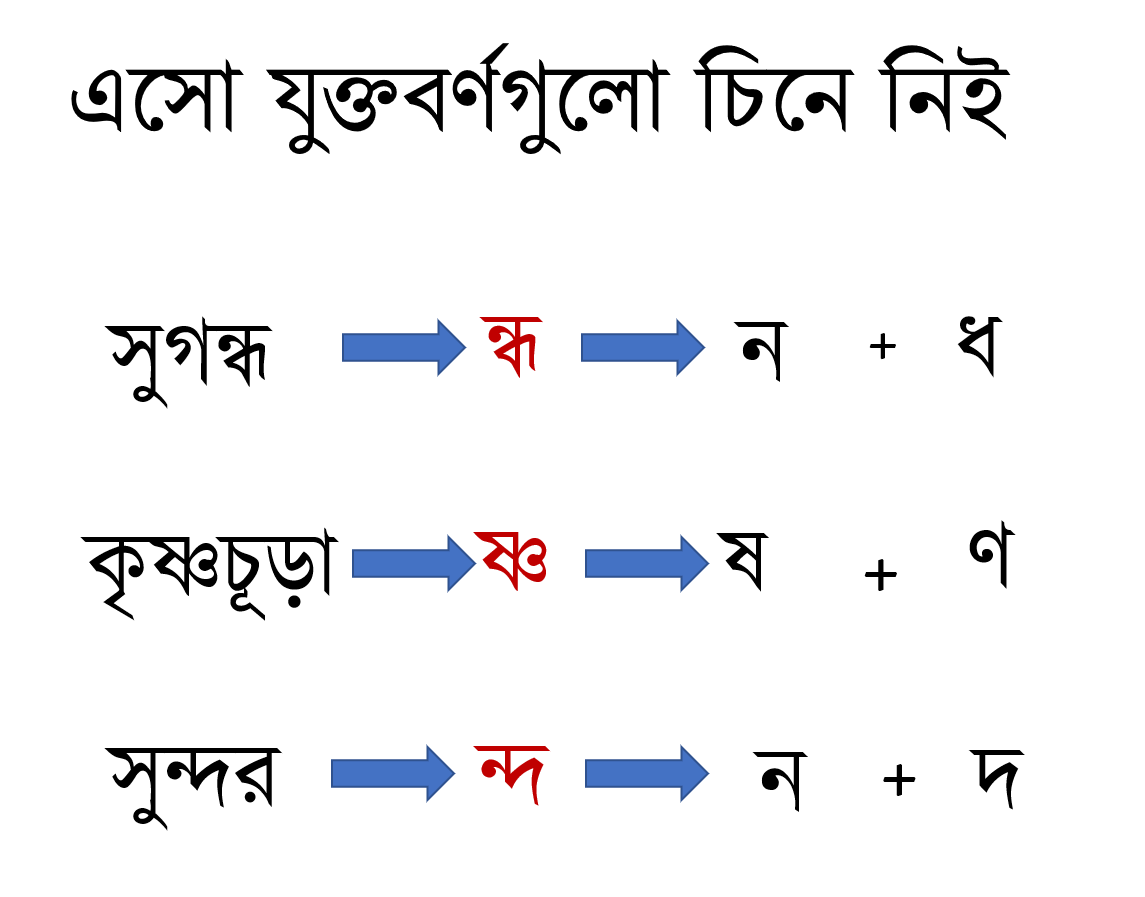 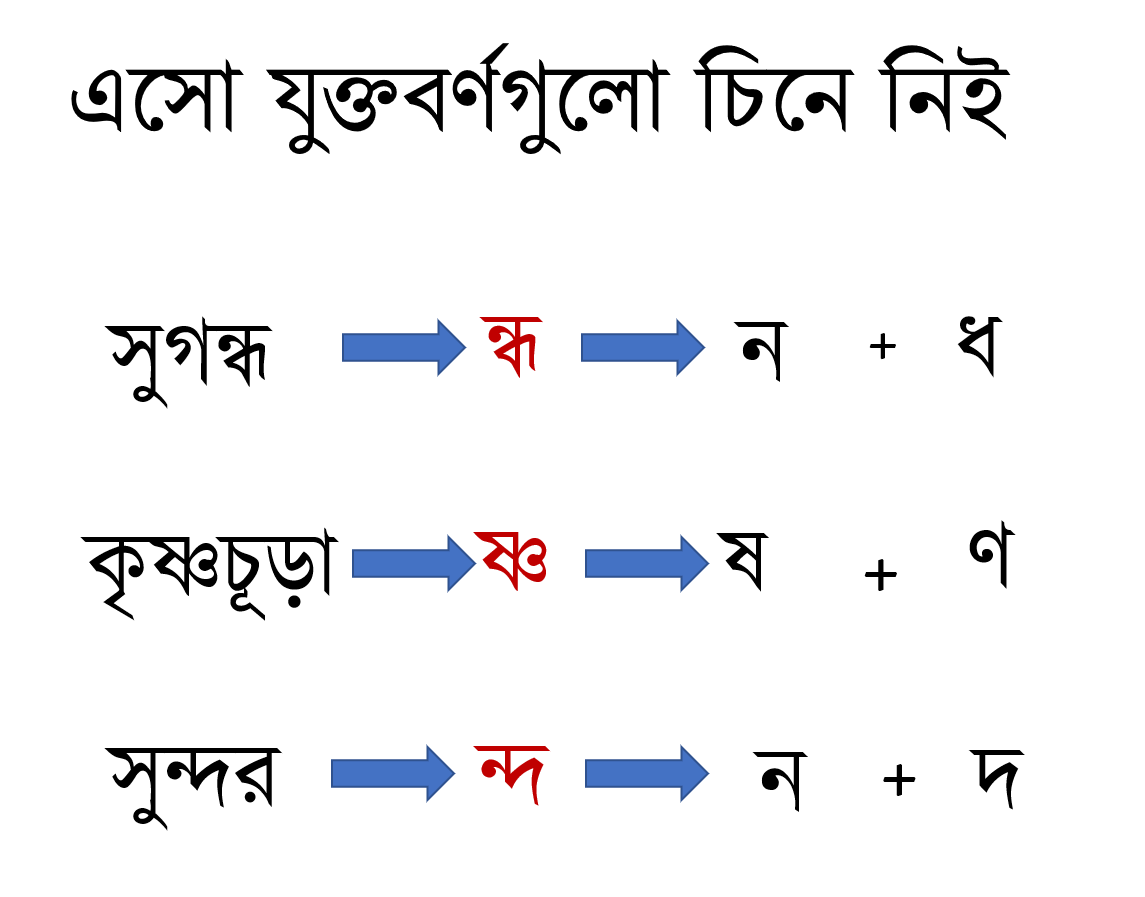 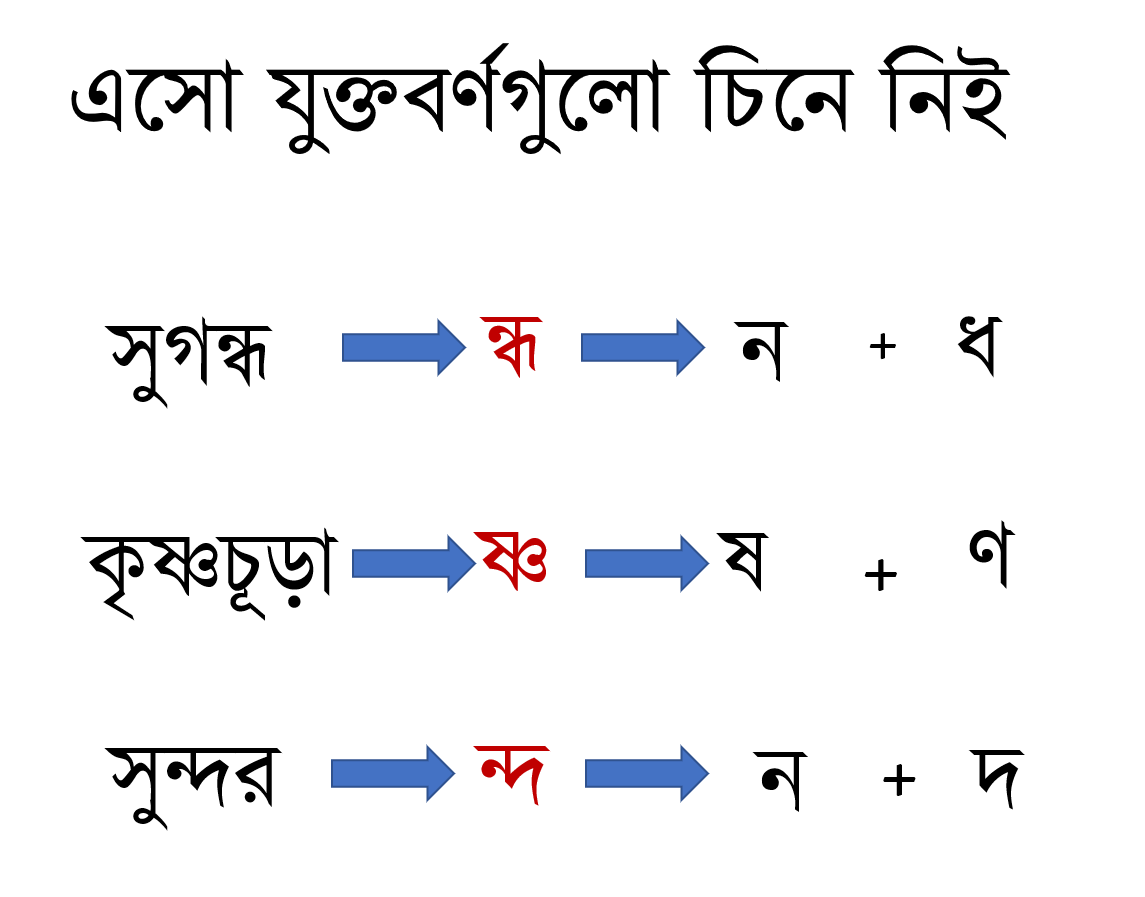 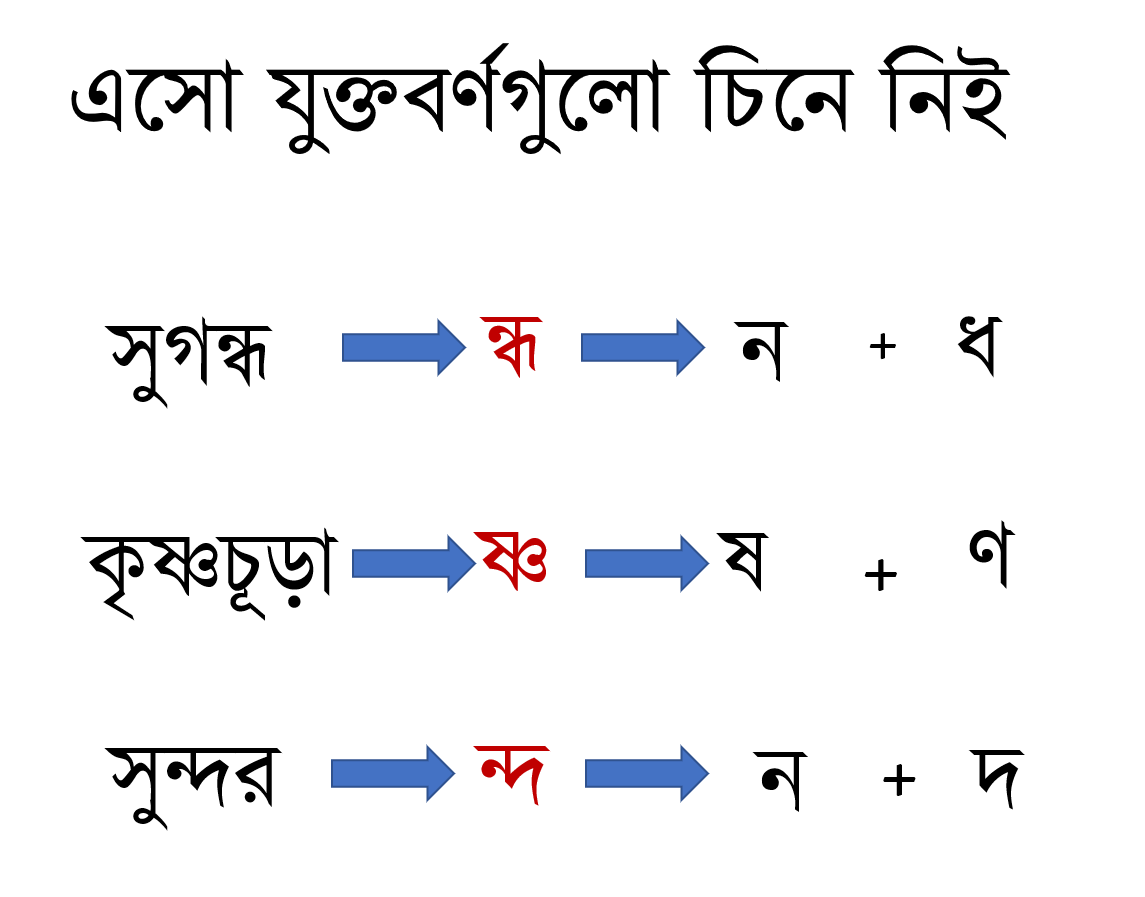 মূল্যায়ন
নিচের প্রশ্নগুলোর উত্তর দাও:
1.সুগন্ধি ফুল কী কী ?
2.গোলাপ কত রঙের হয়?
3. কী কী ফুল লাল রঙের হয় ?
৪. কোন কোন ফুলে গন্ধ নেই?
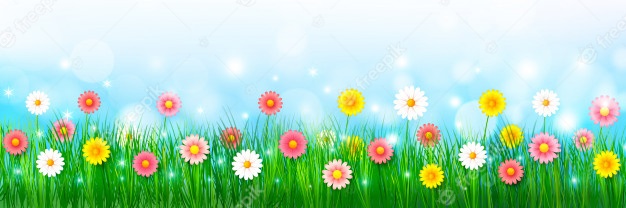 সাদা ও লাল রঙের ৫ টি করে ফুলের নাম লিখবে।
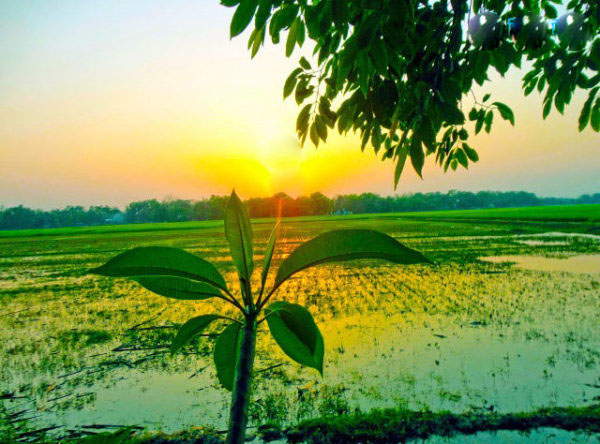 এতক্ষণ সঙ্গে থাকার জন্য সবাইকে ধন্যবাদ
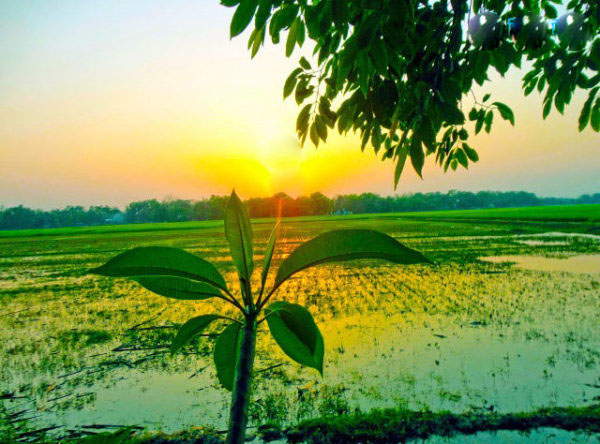